Как выжить, работая 24/7
Обо мне
8 лет в HR

 4 года в PARMA TG

 2 года в роли 
   руководителя

 700+ сотрудников
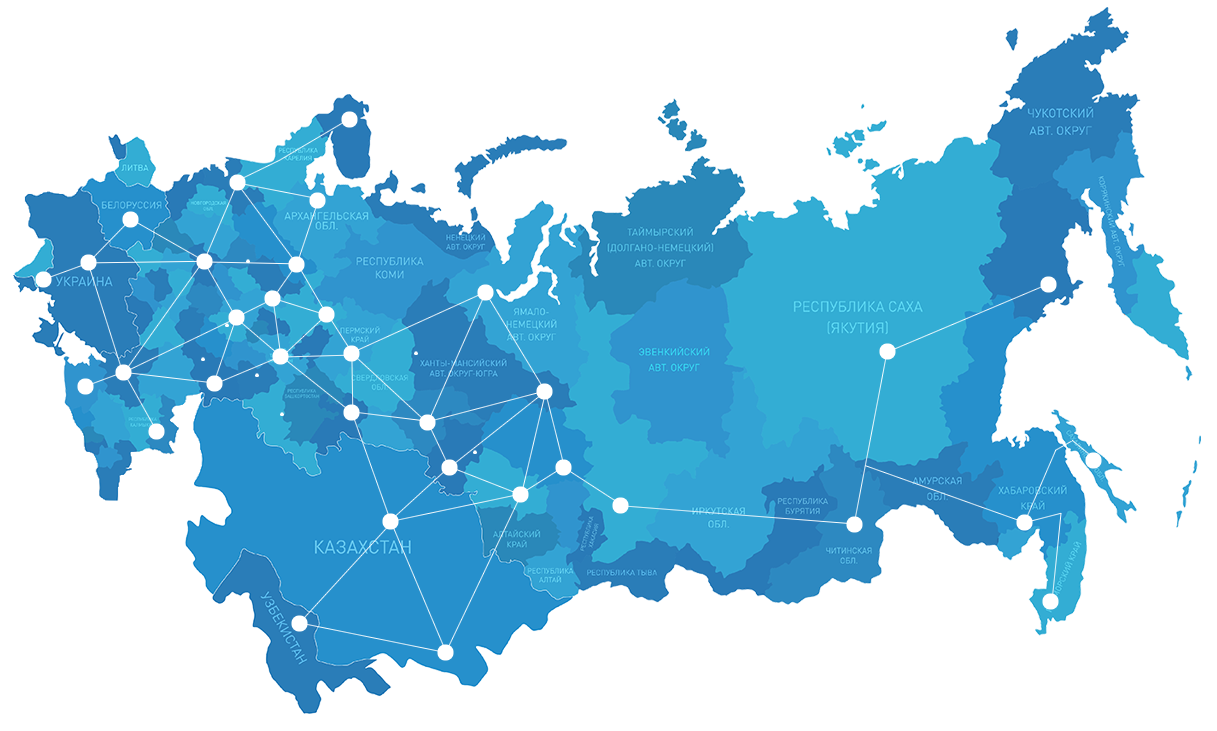 OVER 30 ГОРОДОВ
2016
Миллион вакансий
HR никто 
не любит
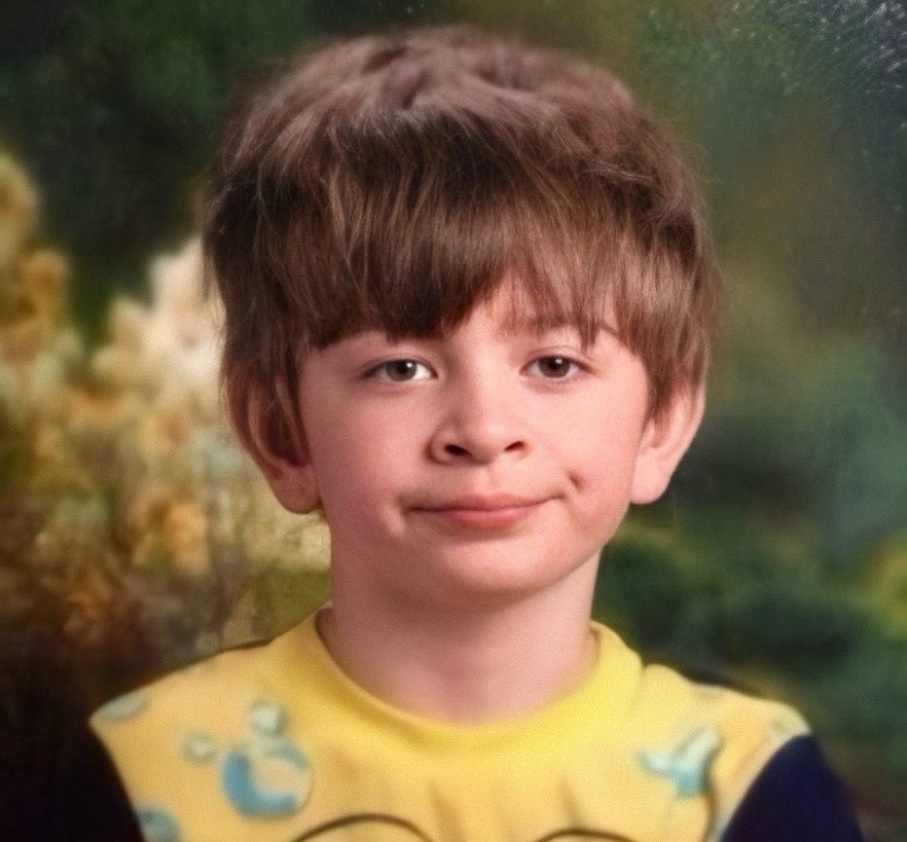 Хаос
Все 
увольняются
24/7
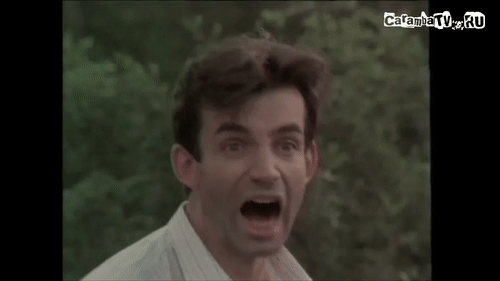 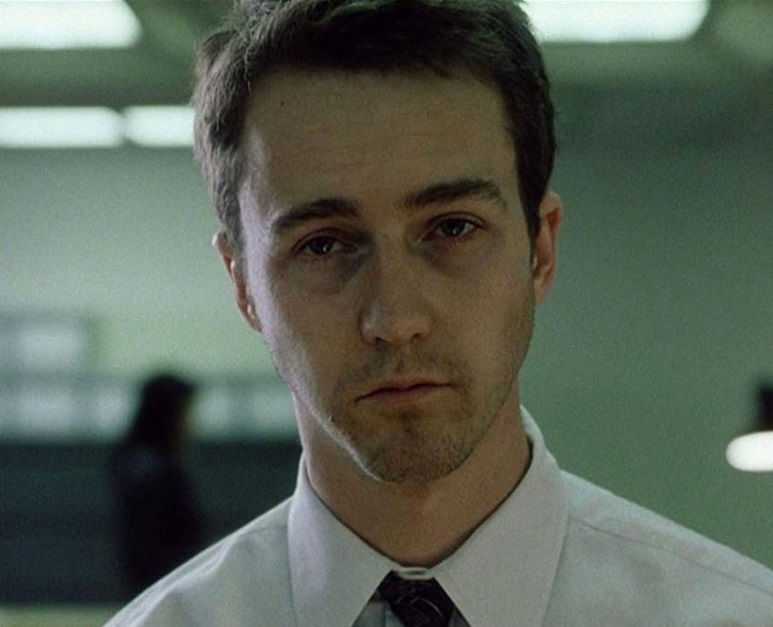 когда будут собеседования?
опять 
поработать
ты уже связался?
надо 
поработать
срочно надо!
где кандидаты?
сяду 
поработать
может 
поработать
у нас новая вакансия!
Спорт помогает лучше алкоголя
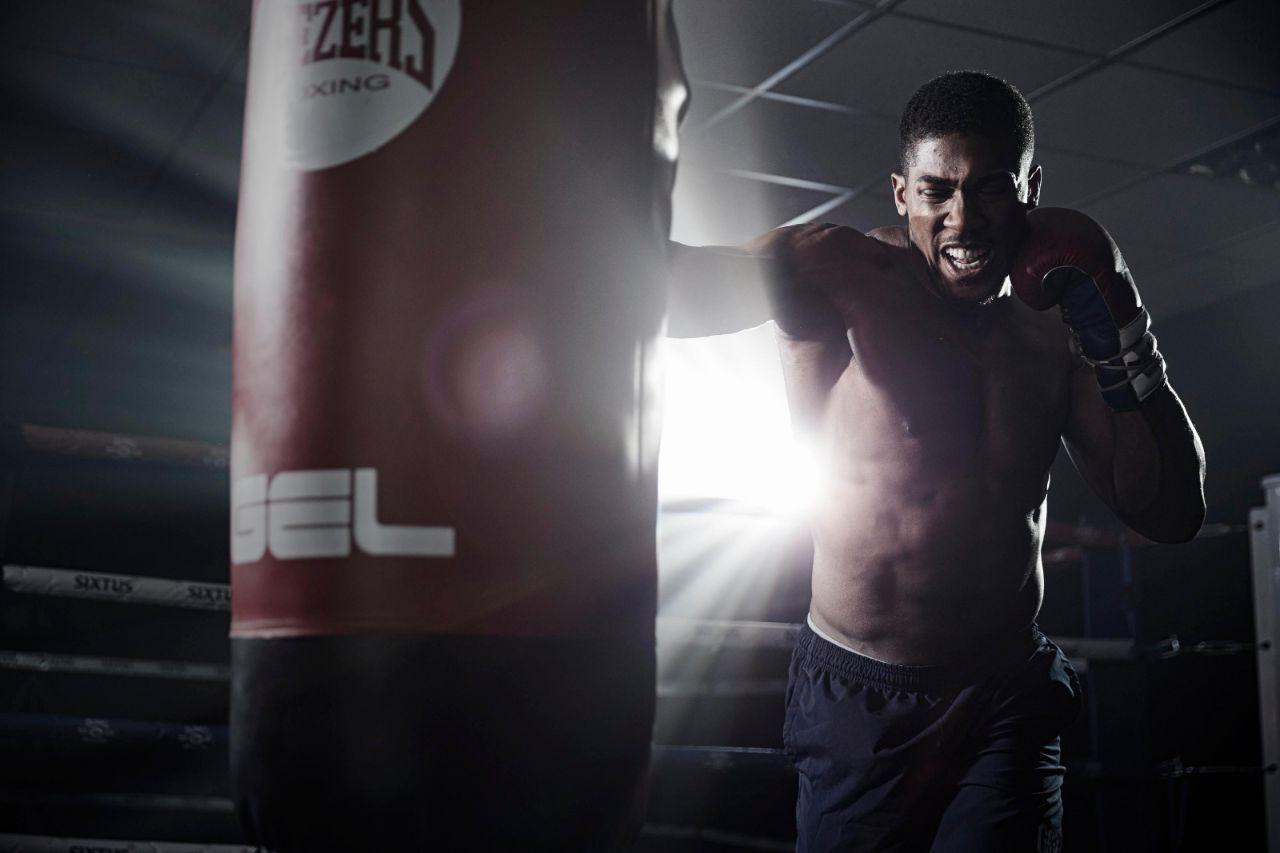 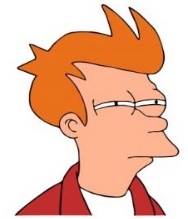 (но это не точно)
Визуализация задач
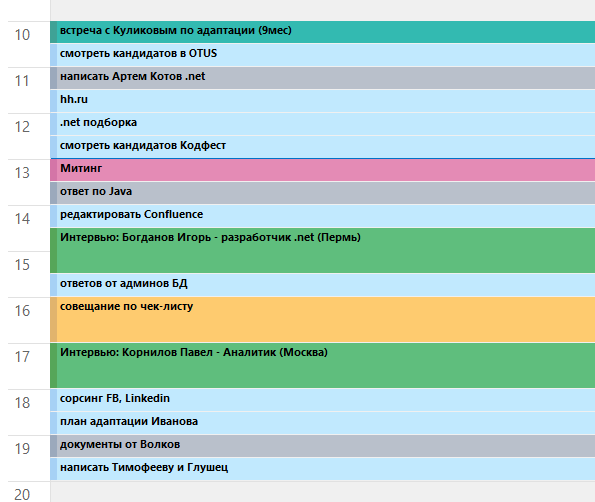 Визуализация задач
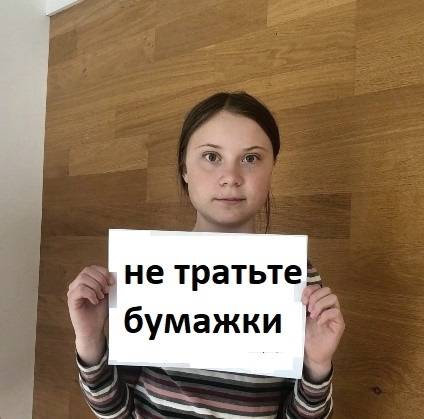 Не процесс, а результат
выполнение одной задачи до конца, не переключаясь на другие
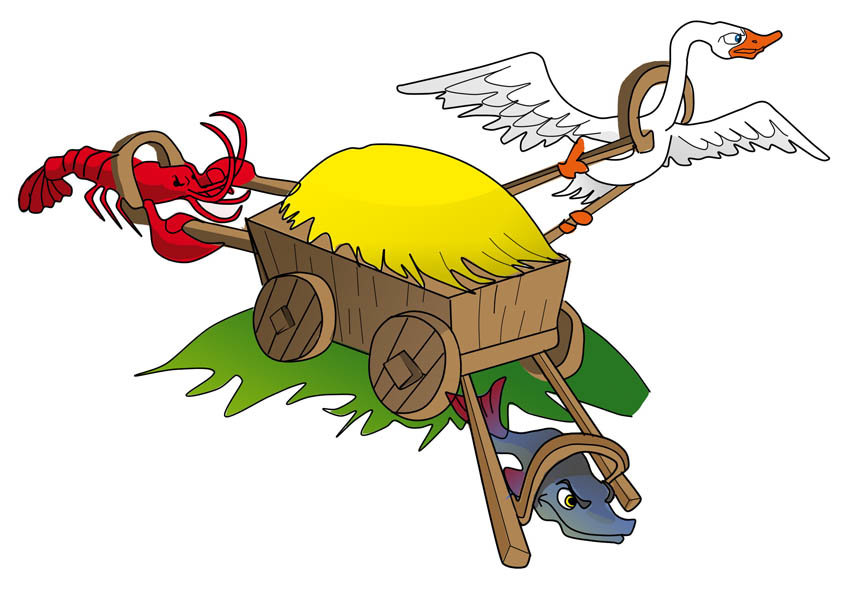 Не процесс, а результат
выполнение одной задачи до конца, не переключаясь на другие
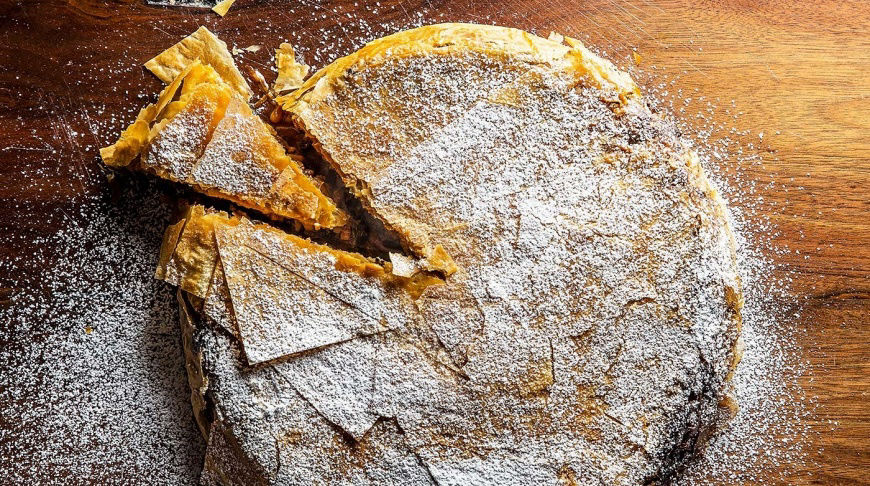 не более 20 минут на одну задачу:
     - декомпозиция крупных задач
     - отключение всех уведомлений
Не процесс, а результат
выполнение одной задачи до конца, не переключаясь на другие
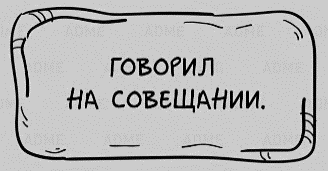 не более 20 минут на одну задачу:
     - декомпозиция крупных задач
     - отключение всех уведомлений
проводить анализ в конце дня
    - похвалить себя за что-то
Баланс рабочего дня
Мы стараемся поставлять
10 релевантных резюме
 для одной вакансии в неделю
Проводить не более 3х собеседований в день
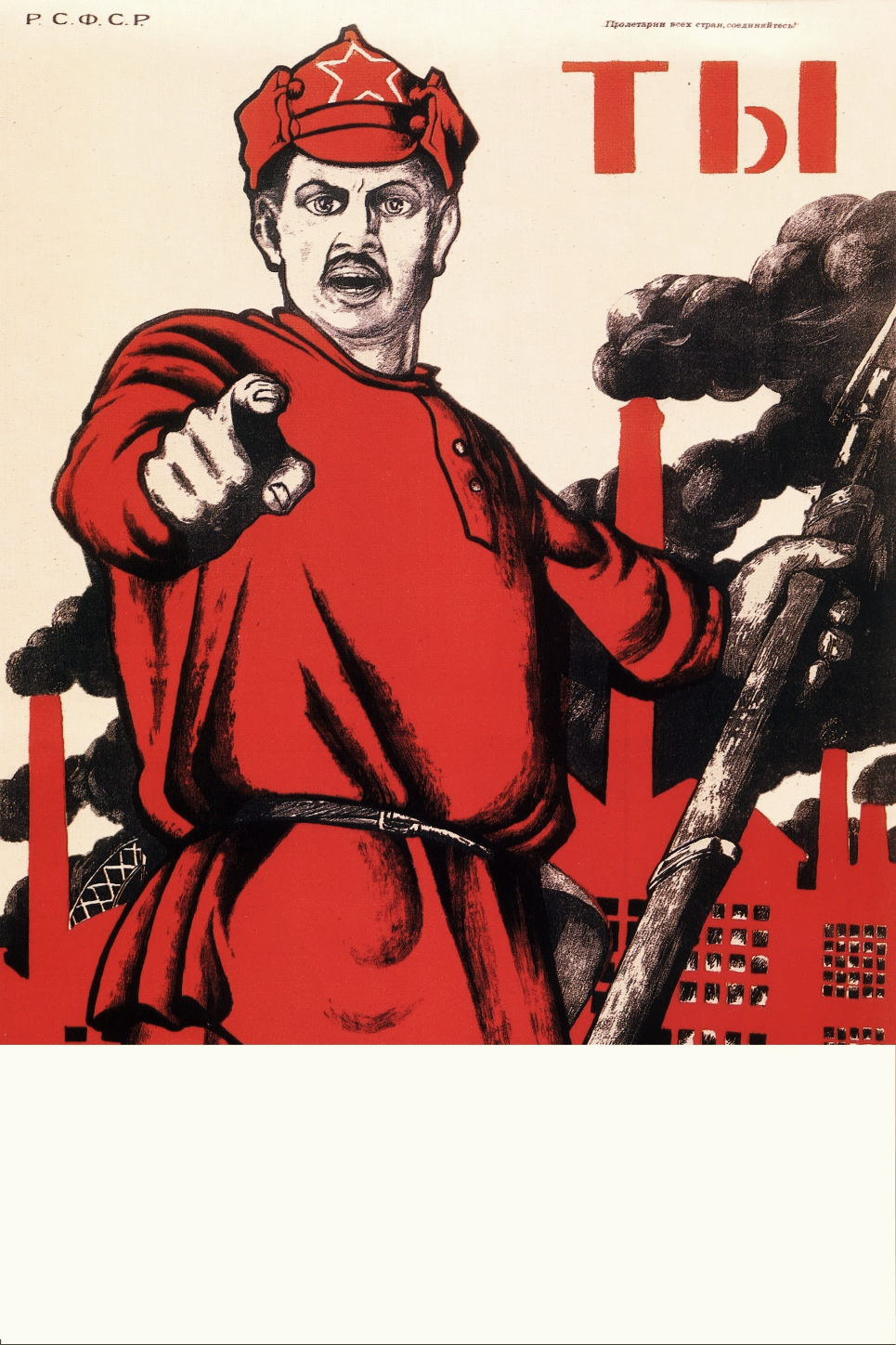 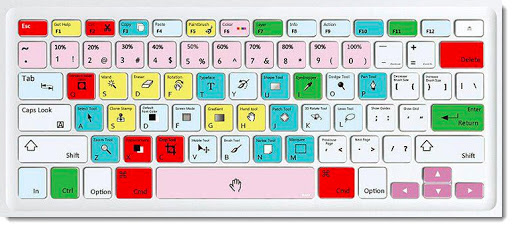 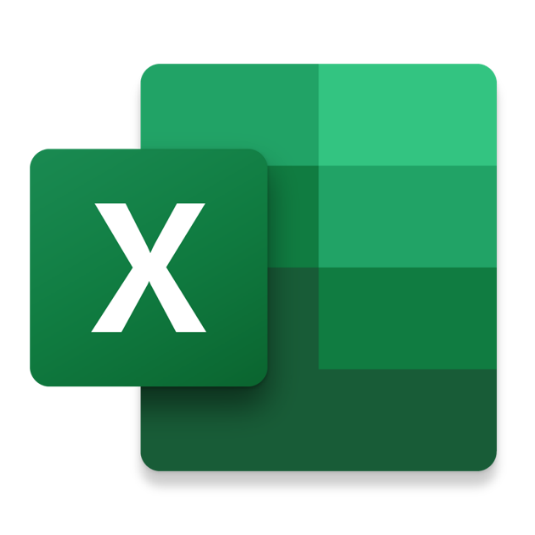 Сохраняешь шаблон, если пишешь письмо более 2х раз?
ЗАКАЗЧИК VS HR
вовлекать заказчиков 
    в ресёчинг
решать реальную проблему заказчика, а не выполнять свой kpi
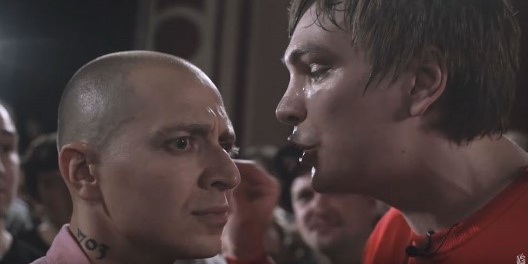 искать альтернативные 
    варианты закрытия 
    потребностей
позитивная ОС и помощь в процессах
неформальное общение
Выжимайте из конференций максимум
ДО
ПОСЛЕ
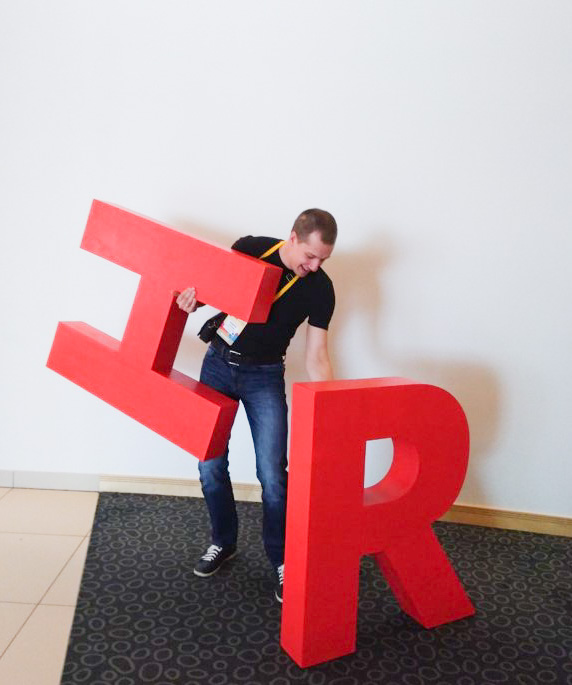 Результаты
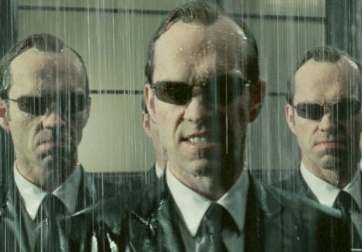 скорость подбора
    увеличилась
бизнес стал вовлечен
119 принятых
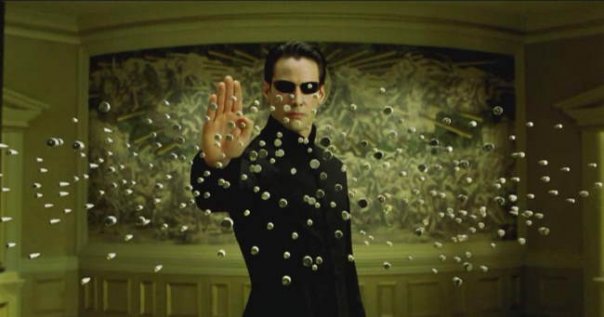 стал кайфовать от работы
100 принятых
Мои контакты
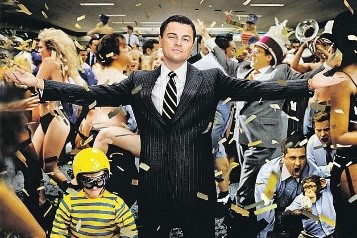 facebook
linkedin
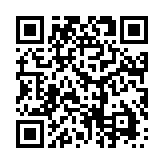 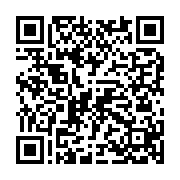 VK 
antoshin_a_a
twitter 
  Zmeyuga
telegram
  @andrew_parmatg